Landscape Evolution ModelingERODE
Irina Overeem, February 2013
Early Landscape Evolution Model
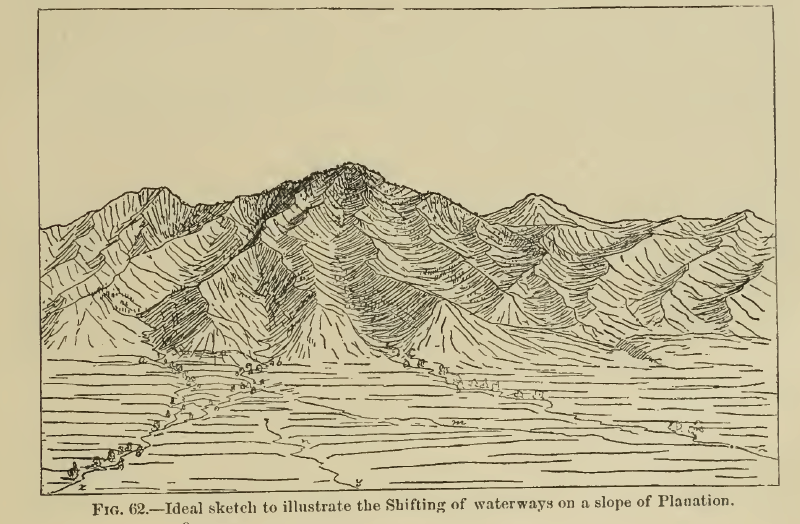 Gilbert, 1877, ‘The Geology of the Henry Mountains’ 
Gilbert describes weathering, erosion processes  and shifting of drainage divides  
and waterways in Utah mechanistically.
Landscape Evolution Model
Definition: mathematical theory describing how the actions of various geomorphic processes drive the evolution of topography over time.








	
Reference: Tucker & Hancock, 2010. Modelling landscape evolution. Earth Surface Processes and Landforms
Hillslopes
Stream and River Transport
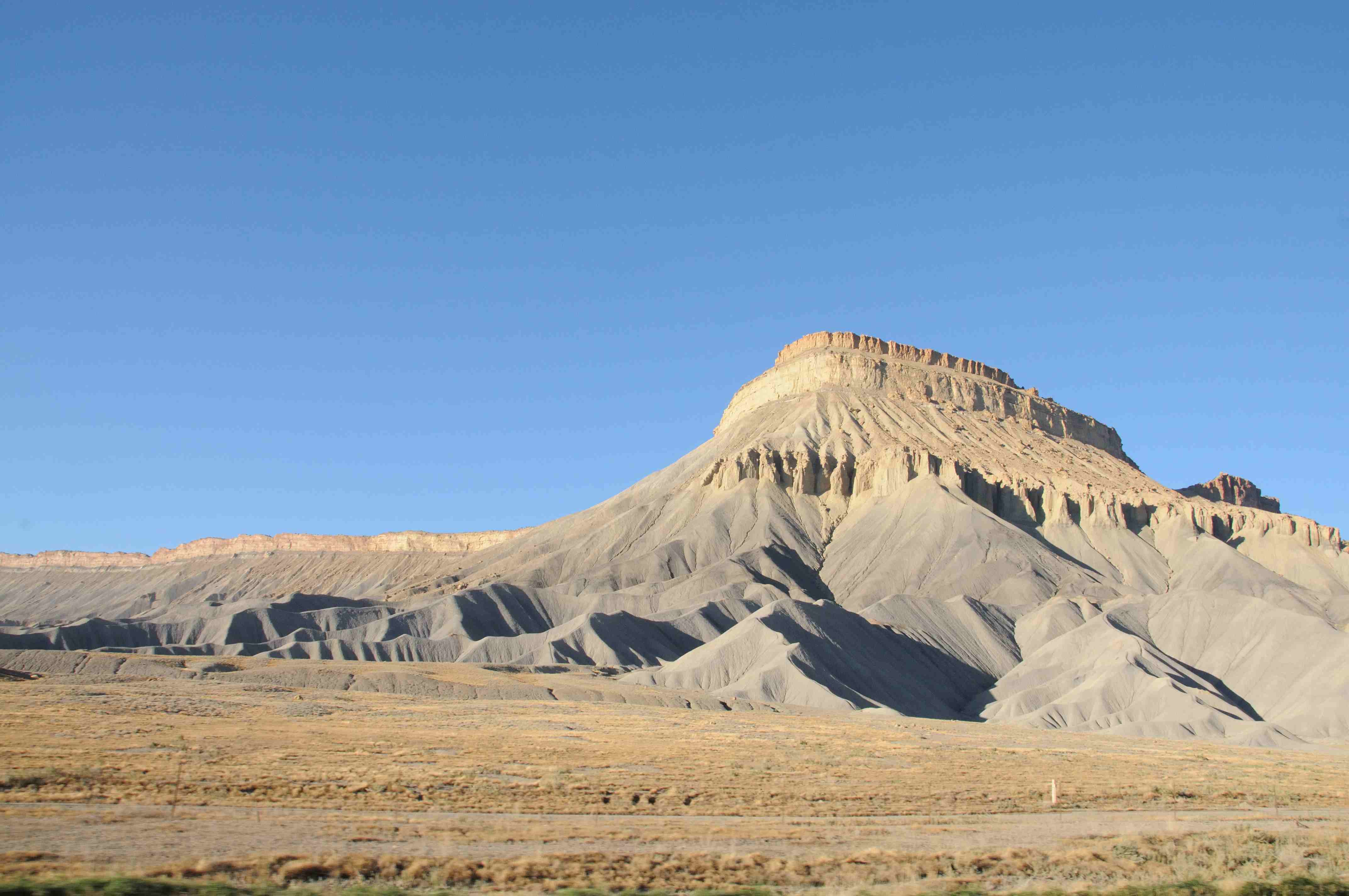 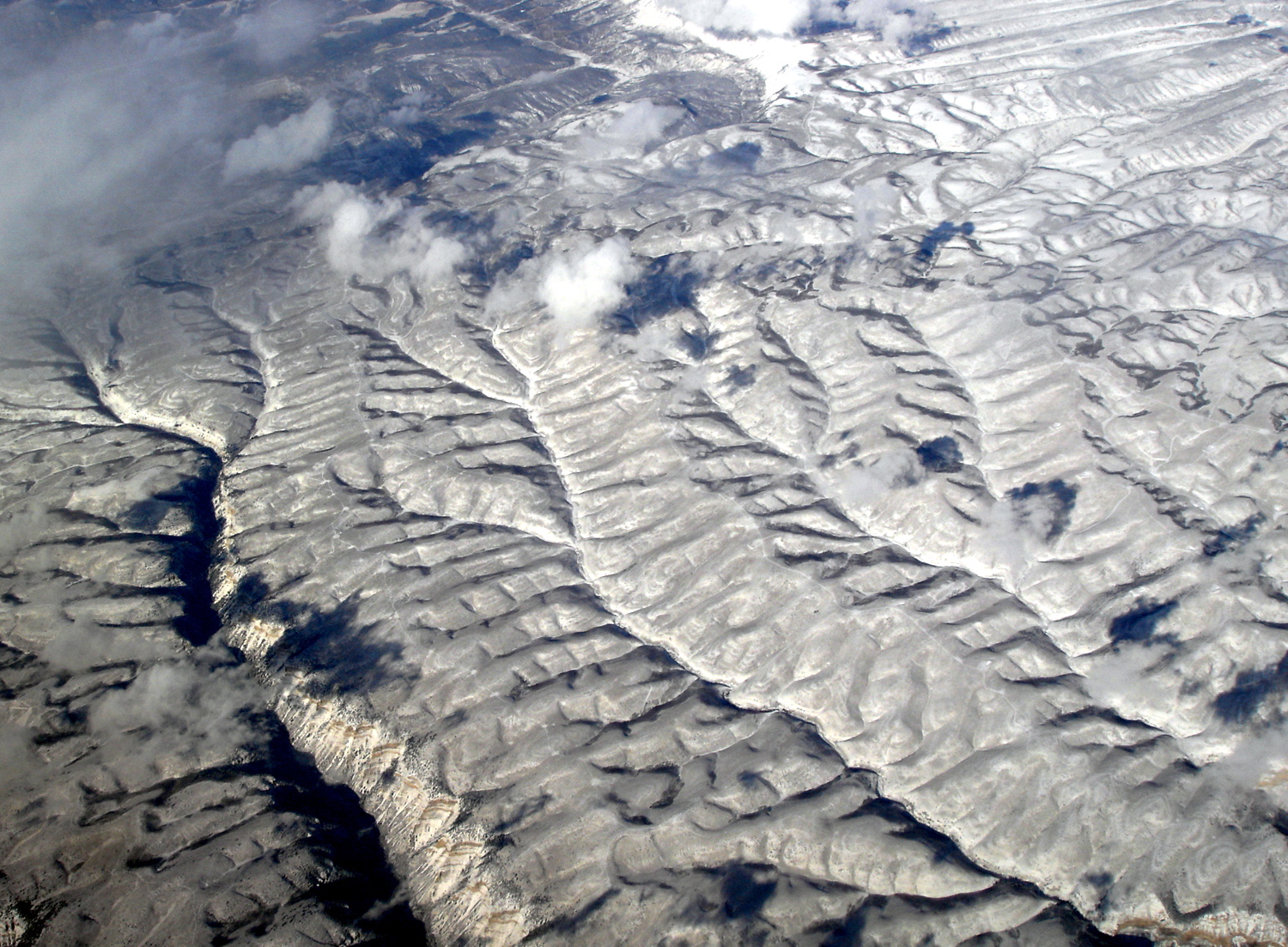 Components to Landscape Evolution Model
Formulations for:

Continuity of mass
Runoff generation and Routing of water
Erosion-Transport laws for hillslope sediment
Erosion - Transport laws for river sediment
Raster Model
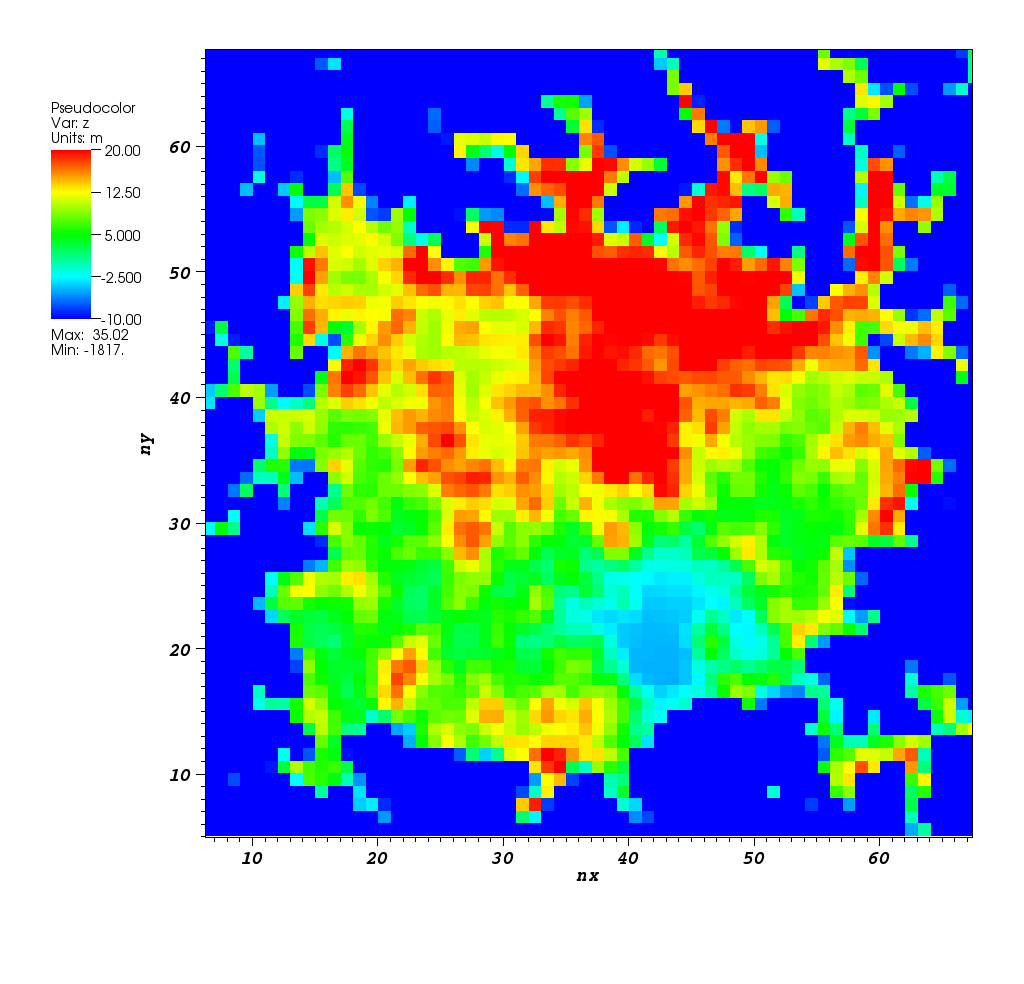 Any cell receive water and mass flux from
‘upstream’ cells, so we need to know drainage
pattern
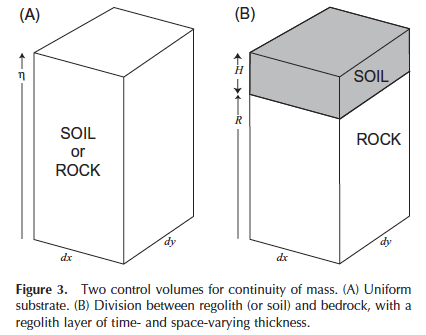 ‘D8 Algorithm’ for Drainage
We assume that water and mass flows into the 
direction of the steepest slope:
COI
S = slope				[-]
Δz= z_coi – z_neighbor	[L]
d = distance			[L]
What are the lengths, d, for the two potential drainage directions?
D8 Grid for Entire DEM
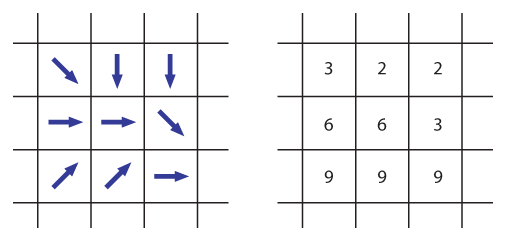 Assumption: The grid cell size is chosen to be smaller than the hillslope scale and larger than the width of the largest channel. Every grid cell then has ‘one channel’ associated with it that extends from the centre of the grid cell to the centre of the grid cell that it flows to according to the D8 method.
[Speaker Notes: The grid cell size is generally chosen to be smaller than the hillslope scale and larger than the width of the largest channel. Every grid cell then has
one channel associated with it that extends from the centre of the grid cell to the
Centre of the grid cell that it flows to according to the D8 method.]
Continuity Equation in ERODE
TROC of mass = mass rate in – mass rate out
If the entire cell would be  impacted by tectonic uplift (U):
Runoff Equation of ERODE
Q = 	water transport rate [L3/T]
R   =   	rain rate [L/T]
A  =  	contributing area[L2]
p   =  	Q-A coefficient [-]
Sediment Transport Equation in ERODE
Qs = 	sediment transport rate [L3/T]
K   =   	erodibility
Q  =  	water discharge [L3/T]
S   =  	slope [-]
m  =   discharge coefficient [-]
n   =   slope coefficient [-]
Output: Elevation Grids over Time
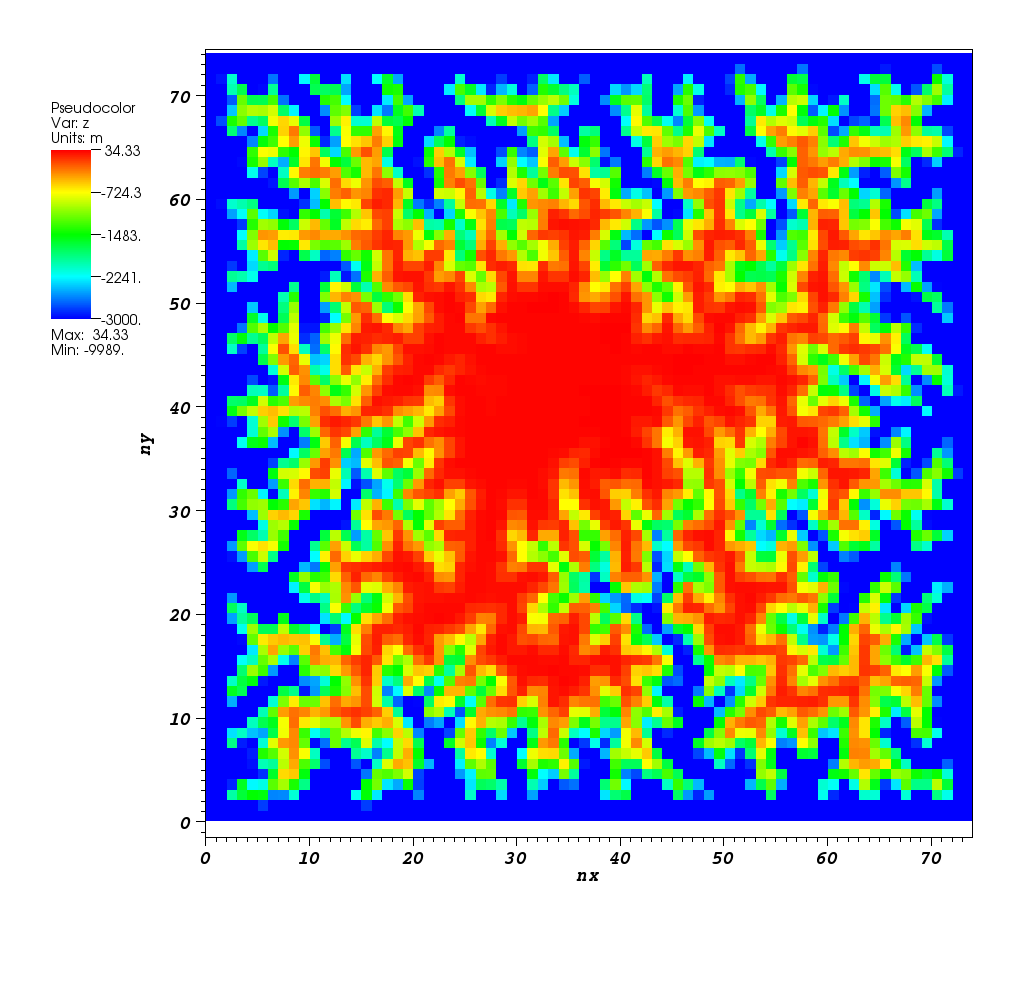 T ~ 9,000,000 years
T ~ 200,000 years
Output: Contributing Area Grids
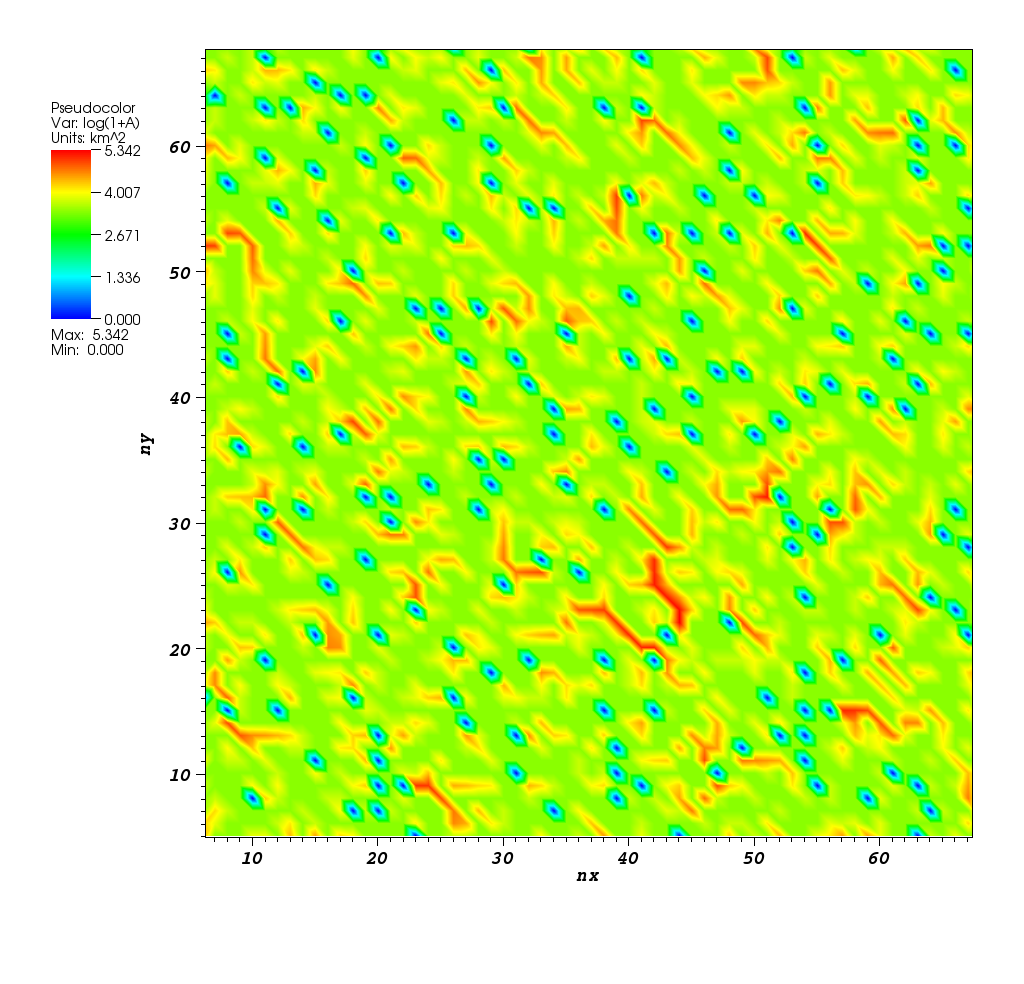 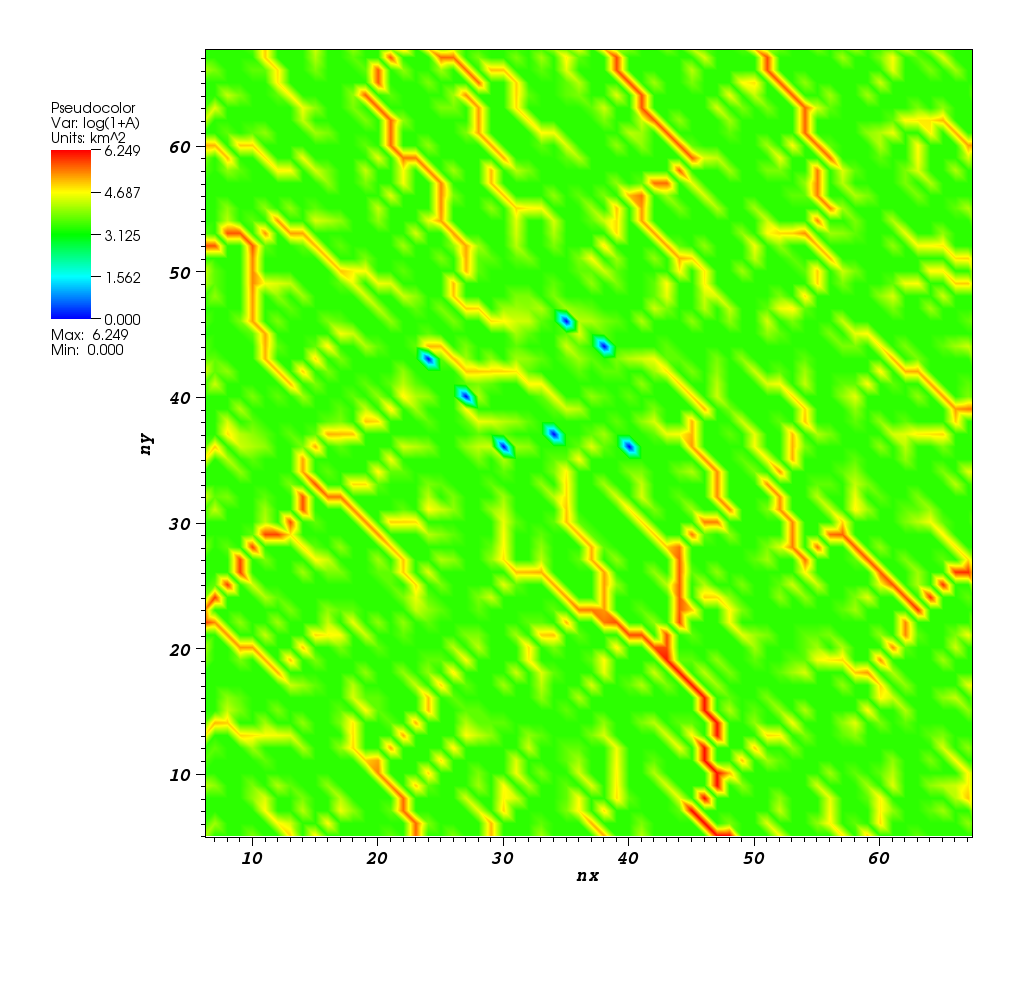 Adaptive Time-SteppingCLF criterion
Courant-Friedrichs-Lewy Condition
    A condition in numerical equation solving which states that, given a space discretization, a time step bigger than some computable quantity should not be taken.